Kvantitatív módszerek
Dr. habil. Kosztyán Zsolt Tibor
Kvantitatív Módszerek Intézeti Tanszék
[Speaker Notes: Üdvözlök minden kedves kollégát!

A mai napon folytatjuk az ütemezés témakörét. Az ütemezés témakörén belül is a projektek, illetve egyedi és kissorozat-gyártás termelésirányítása során használt módszereket tekintjük át. A legnagyobb különbség az itt megismerésre kerülő és az előző órán elhangzott módszerek között, hogy itt a tevékenységek sorrendje kötött.]
Ütemezés – egyedi gyártás, projektek kezelése – fogalmak
Háló: Olyan súlyozott körmentes, irányított gráf, amelynek egy kezdő és egy végpontja van.
[Speaker Notes: Az ütemezési probléma kezelésére a gráfelméleti módszereket hívjuk segítségül. A legfontosabb fogalmunk a háló lesz, mely olyan súlyozott irányított gráf, amelynek egy kezdő és egy végpontja van.]
Hálótervezés - hálótípusok
Tevékenység-nyíl típusú hálók (AoA Activity on Arc)
Tevékenység csomópontú hálók (AoN Activity on Node)
[Speaker Notes: Az angol szakirodalomban 2 típusú hálóval foglalkozunk. Az első a tevékenység-nyíl típusú hálók csoportja, ahol a tevékenységek, illetve azok időtartamai a nyílon szerepelnek a hálóban, illetve a tevékenység csomópontú hálók, ahol a tevékenységeket a gráf csúcspontjain reprezentáljuk.]
CPM-módszerrel kapcsolatos fogalmak
Az esemény: valamely folyamat, tevékenység kezdetét és befejezését jelentő pont, időt, erőforrást, költséget nem igényel. (a hálóban általában körrel ábrázoljuk).
[Speaker Notes: A CPM módszer egy tevékenység-nyíl típusú eljárás, ahol az eseményeket a gráf csúcsain, a tevékenységeket a háló élein szerepeltetjük. Az esemény valamely folyamat, tevékenység kezdetét és befejezését jelentő pont; időt, erőforrást, költséget nem igényel.]
Tevékenységek
Tevékenység: olyan folyamat, mely adott időben, időtartam alatt játszódik le, és erőforrást, költséget igényel. 
Látszattevékenység: fontos szerepe van a háló szerkezetében és számításában is. Jellemzője, hogy általában idő-, költség-, és erőforrásigénye nincs. A hálók logikai összefüggéseinek kifejezésére szolgál.
[Speaker Notes: A tevékenységeket tehát a  háló élein szerepeltetjük. A tevékenység alatt itt olyan folyamatot értünk, mely adott időben, időtartam alatt játszódik le, és erőforrást, költséget igényel. Speciális tevékenység a látszattevékenység. A látszattevékenységnek fontos szerepe van a háló szerkezetében és számításában is. Jellemzője, hogy általában idő-, költség- és erőforrásigénye nincs. A hálók logikai összefüggéseinek kifejezésére szolgál.]
A háló végleges szerkesztésének menete
Logikai gráf elkészítése (tevékenység végleges elhelyezése)
Ezen a gráfon a tevékenységek és események elhelyezése
Tevékenységek és események közötti kapcsolódások kidolgozása.
[Speaker Notes: A hálótervezési feladat megoldásához először az ún. logikai hálót kell elkészítenünk. El kell helyeznünk a tevékenységeket, az eseményeket, valamint ki kell dolgoznunk a tevékenységek és események közötti kapcsolatokat.]
A szerkesztés iránya lehet
Progresszív (előrehaladó)
Retrográd (visszafelé haladó)
A kettő kombinációja
[Speaker Notes: Ha a logikai gráf elkészült, a tevékenységek időtartamait is meghatároztuk, akkor az egyes tevékenységek kezdési és befejezési időit előrehaladó, illetve visszafelé haladó módszerekkel, esetleg a kettő kombinációjával lehet meghatározni.]
Tevékenység és esemény időadatok
A TPT (Total Project Time = teljes projekt átfutási ideje) végezzük el az odafelé történő elemzést, amivel az egyes tevékenységek legkorábbi kezdési időpontját (EST(i,j)) számítjuk ki. Ebből meghatározhatjuk a legkorábbi befejezési pontot, ahol a legkorábbi befejezési pont (EFT(i,j)) = a legkorábbi kezdési időpont (EST(i,j)) + a tevékenység lefutási ideje (d(i,j)). A teljes projektidő (TPT) tehát az a legrövidebb időtartam, ami alatt a projekt befejezhető, és ezt a tevékenységek sorrendje (vagy sorrendjei) kritikus útként (vagy utakként) határozza (határozzák) meg.
[Speaker Notes: A hálótervezési feladat során a feladatunk a projekt/termelési program átfutási idejének meghatározása. Ezt az előrefelé haladó számítási módszerrel tudjuk meghatározni. A fenti képletek segítségével meg tudjuk mondani a projekt átfutási idejét, illetve az egyes tevékenységek legkorábbi kezdését, legkorábbi befejezését, illetve az események legkorábbi bekövetkezését.]
Tevékenység és esemény időadatok
A kritikus út meghatározására a retrográd számítás elvégzése után kerülhet sor, így a tevékenység legkésőbbi kezdési pontját (LST(i,j)), valamint a hozzá tartozó legkésőbbi befejezési időpontot (LFT(i,j)) határozzák meg a következőképpen: Legkésőbbi kezdési időpont(LST(i,j))= legkésőbbi befejezési időpont(LFT(i,j)) – tevékenység lefutási ideje (d(i,j)).
[Speaker Notes: Visszafelé történő elemzés során meg tudjuk határozni a tevékenységek legkésőbbi kezdését, befejezését, illetve az események legkésőbbi bekövetkezését. A legkésőbbi időpont (kezdés/befejezés) és a legkorábbi időpont közötti különbség lesz a teljes tartalékidő. Ha a teljes tartalékidő 0, akkor az a tevékenység kritikus tevékenység. A kritikus tevékenységek láncolata (részgráfja) adja meg a kritikus utat.]
Tevékenység és esemény időadatok
Egy csomóponthoz (eseményhez) két idő tartozik. (1) a progresszív elemzésből az esemény legkorábbi bekövetkezésének időpontja (EETi), vagyis az a legkorábbi időpont, amelyre az eseményt realizálni lehet; (2) a retrográd elemzésből az esemény legkésőbbi bekövetkezésének időpontja (LETi), vagyis az a legkésőbbi időpont, amelyre az eseményt realizálni kell.
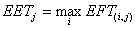 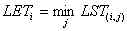 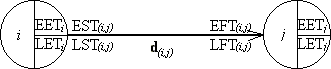 [Speaker Notes: A tevékenységidőkből az eseményidőket is ki lehet számítani az itt található képletek segítségével.]
Tartalékidők
Teljes tartalékidő: az a teljes időtartam, amivel egy tevékenység kiterjedhet, vagy késhet a teljes projektidőre (TPT) gyakorolt hatás nélkül. Teljes tartalékidő(i,j):=LST(i,j)-EST(i,j)=LFT(i,j)-EFT(i,j)
Szabad tartalékidő: az a teljes mennyiség, amivel egy tevékenységidő megnőhet, vagy a tevékenység csúszhat anélkül, hogy hatással lenne bármely, soron következő tevékenység legkorábbi kezdetére. Szabad tartalékidő(i,j):= EET(j)-EFT(i,j)
[Speaker Notes: A teljes tartalékidőről már az előző fóliák során beszéltem. Ez a tartalékidő azt fejezi ki, hogy mennyi az a maximális idő, amennyivel egy tevékenység kezdése csúszhat anélkül, hogy veszélyeztetné a projekt időbeni lefutását. A probléma azonban az, hogy általában a tevékenység ezen az időn nem egyedül osztozik. Így ha a tevékenység csúszik, akkor az őt követő tevékenységnek már kevesebb a rendelkezésre álló tartalékideje. A szabad tartalékidő éppen ezért azt fejezi ki, hogy mennyi az az időtartam, amennyivel a tevékenység csúszhat anélkül, hogy az az őt követő tevékenység kezdési idejét befolyásolná.]
Tartalékidők
Feltételes tartalékidő: a teljes és a szabad tartalékidő különbsége.
Független tartalékidő: azt az időmennyiséget adja meg, amennyivel az adott tevékenység eltolható, ha az őt közvetlenül megelőző tevékenység a lehető legkésőbbi időpontban fejeződik be és a közvetlenül következő tevékenység a legkorábbi időpontban kezdődik. Független tartalékidő(i,j):=EET(j)-LET(i)-d(i,j) (Marad-e elég idő?)
	Ha FT>0, akkor belefér a tevékenység megvalósítása. Ha FT<0, akkor |FT| -vel csúszhat az egész program megvalósítása.
[Speaker Notes: A teljes és a szabad tartalékidő különbsége a feltételes tartalékidő. A független tartalékidő pedig azt az időmennyiséget adja meg, amennyivel az adott tevékenység eltolható, ha az őt közvetlenül megelőző tevékenység a lehető legkésőbbi időpontban fejeződik be, és a közvetlenül következő tevékenység a legkorábbi időpontban kezdődik. Ez a tartalékidő lehet negatív is.]
Panzióépítési projekt – tevékenységlista
[Speaker Notes: Lássunk a módszer alkalmazására egy példát! Ezen a  táblázaton látható a tevékenység sorszáma, megnevezése és a tevékenységek időtartama.]
Panzióépítési projekt – megelőzési listák
[Speaker Notes: Ahhoz, hogy fel tudjuk rajzolni a hálót, szükségünk van a rákövetkezési relációkra. 

A megelőzési listák segítségével (melyek egyébként egymásba átkonvertálhatók), felrajzoljuk a hálót.]
Panzióépítési projekt –logikai diagram
[Speaker Notes: Itt látható a logikai háló.]
Panzióépítési projekt – CPM háló
[Speaker Notes: Itt látható a CPM-háló már a tevékenységadatokkal, melyekből kiszámíthatók a tevékenységidők.]
Panzióépítési projekt – CPM háló időelemzés
[Speaker Notes: A tevékenységidőket szerepeltethetjük a hálón is.]
Panzióépítési projekt – CPM háló időelemzés tevékenységlista
[Speaker Notes: Illetve szerepeltethetjük a tartalékidőkkel együtt a tevékenységjegyzékben]
Panzióépítési projekt – CPM háló időelemzés eseménylista
[Speaker Notes: Az eseményeket pedig az eseményjegyzékben.]
Panzióépítési projekt – Gantt diagram
[Speaker Notes: A tevékenységek időtartamát ábrázolhatjuk Gantt-diagramban is.]
Panzióépítési projekt – Gantt diagram függőségi nyilak feltüntetésével
[Speaker Notes: Ezt a Gantt-diagramot pedig kiegészíthetjük a rákövetkezési relációk szerepeltetésével is. A nyomkövetést segítendő, az aktuális időpontot egy kis nyíl segítségével szemléltethetjük.]
Az MPM-háló
Az MPM (Metra Potenciális Módszer, az angolszász országokban Precedence Diagramming Method) technika a francia Roy nevéhez kötődik. A kézi ábrázolású technika a tevékenységeket a gráf csomópontjaiként ábrázolja, a gráf élei pedig a tevékenységek közötti logikai kapcsolatokat szimbolizálják.
[Speaker Notes: A másik hálótervezési módszer az MPM-módszer, mely tevékenység-csomópontú hálókat kezel.]
Az MPM-háló
Az MPM-háló a logikai kapcsolatoknál kezeli a minimális, maximális kapcsolatokat, kezeli a vég-kezdet, kezdet-vég kapcsolatok minden kombinációját.
Az MPM-technikával megszakítható tevékenységek is tervezhetők.
[Speaker Notes: A módszer nagy előnye, hogy átlapolásokat, késleltetéseket, minimális és maximális kapcsolatokat is kezel. A módszer kezeli a megszakítható tevékenységeket is.]
Az MPM-háló
Egy tevékenység-csomópont
[Speaker Notes: Az MPM-háló tevékenység-csomópontú háló, amely esetén egy tevékenység-csomópontot az itt látható módokon jelöljük. Ezek közül is az alsó jelölés az elterjedtebb. (Mi is ezt a jelölést követjük).]
Tevékenységek kapcsolatai – függőségek
[Speaker Notes: Az MPM- háló a tevékenységkapcsolatok valamennyi kombinációját kezeli. A felső 4 a minimális kapcsolatokat jelöli. A minimális kapcsolat azt jelenti, hogy mennyi az a minimális időmennyiség, mely után egy tevékenység egy másikat követhet. A kapcsolatokat a tevékenységek kezdéséhez, illetve befejezéséhez lehet rendelni. Ezek alapján négy fajta kombináció lehetséges. (Vég-kezdet, kezd-kezdet, vég-vég és kezdés-befejezés kapcsolat.) Az ábrán láthatók az egyes kapcsolódási kombinációk. A minimális kapcsolaton túl az MPM-háló kezeli az ún. maximális kapcsolatokat is. Ennek lényege, hogy nem csak a minimális időt adhatjuk meg, ami két egymást követő tevékenység között lehet, hanem azt a maximális időtartamot is, ami két egymást követő tevékenység (kapcsolattól függően kezdésétől, befejezésétől) között eltelhet.]
Minimális/maximális kapcsolatok konvertálása
Kezd-kezd kapcsolattá konvertálás:
Befejezés – kezdés kapcsolat konverziója:

	b=dA+a
Befejezés – Befejezés kapcsolat konverziója:

	
	b=dA+a-dB
a
A
A
b
B
B
a
A
A
b
B
B
[Speaker Notes: Az egyes kapcsolatokat elvileg egymásba átszámíthatjuk, azonban ez a konvertálás csak akkor lehetséges, ha a tevékenységek csúszását nem engedjük meg.]
Minimális/maximális kapcsolatok konvertálása
Kezd-kezd kapcsolattá konvertálás:
Kezdés – befejezés kapcsolat konverziója:


	b=a-dB
a
A
A
b
B
B
[Speaker Notes: Ha a tevékenységek nem csúszhatnak, akkor valamennyi minimális kapcsolat átkonvertálható a másikba.]
MPM-háló – kiértékelés
[Speaker Notes: Lássunk a számításra egy példát! A felső sor közepén található szám a tevékenység lefutási ideje/időtartama napokban számolva. A kapcsolatok itt kezd-kezd kapcsolatok, melyeket a jobb felső sarokban lévő szimbólum jelöl. A tevékenységek közötti kapcsolatok időtartamait a nyilakon  szerepeltetjük. Számítsuk ki a projekt átfutási idejét, a tevékenységek kezdési és befejezési időit, illetve a teljes tartalékidőt! Határozzuk meg a kritikus utat!]
MPM-háló – kiértékelés
[Speaker Notes: Itt látható az eredmény. A pirossal jelölt tevékenységek a kritikus úton lévő tevékenységek.]
MPM-háló – maximális kapcsolat modellezése
A progresszív elemzésnél csak a minimális kapcsolatokat, a retrográd elemzésnél pedig, ha van, akkor a maximális kapcsolatokat is figyelembe vesszük.
[Speaker Notes: Az MPM-háló kezeli a maximális kapcsolatokat is. Ezt egy visszafelé mutató nyíllal és mínusz előjellel jelöljük. Előrefelé haladó elemzésnél a maximális kapcsolatokat nem vesszük figyelembe, csak a minimális kapcsolatokat.  A visszafelé történő elemzésnél a maximális kapcsolatokat is figyelembe kell vennünk. Ekkor módosulhat a tevékenységek legkésőbbi kezdése/befejezése mellett a legkorábbi kezdés/befejezés is.]
MPM-háló - kiértékelés
[Speaker Notes: Lássunk erre is egy példát! Itt a jobb felső sarokban semmilyen szimbólumot nem látunk. Ez arra utal, hogy bármilyen kapcsolat lehet a hálóban. Hogy éppen milyen kapcsolatról beszélünk, ezt a nyíl kezdő- és végpontja határozza meg. Pl. Start-A tevékenységek között vég-kezdet kapcsolat van, mert a kapcsolódást reprezentáló nyíl a Start tevékenység végétől mutat az A tevékenység kezdetéhez. Ugyanígy lásd: A-E esetén  kezd-kezd kapcsolat. A maximális kapcsolatokat reprezentáló nyilak mind előrefelé, a minimális kapcsolatot reprezentáló nyíl (pl. a G-E tevékenységek között) visszafelé mutat. Számítsuk ki a projekt átfutási idejét, a tevékenység-időtartamokat, illetve a tartalékidőt! Határozzuk meg a kritikus uta(ka)t!]
MPM-háló – kiértékelés
[Speaker Notes: A tevékenység kezdési/befejezési időtartamait a kapcsolatok figyelembevételével számoljuk. Pl. A-D tevékenység között vég-kezdet kapcsolat van. A befejezése a 16. napon lesz, a befejezéséhez képest 4 napot kell várni; ekkor D tevékenység legkorábban a 20. napon kezdődhet. Progresszív elemzéssel itt is három dolgot állapíthatunk meg. 1. a projekt átfutási idejét (Céltevékenység befejezése), 2. a tevékenységek legkorábbi kezdési, 3. illetve befejezési idői. Vegyük észre, hogy a progresszív elemzésnél nem vettük figyelembe a maximális kapcsolatot!]
MPM-háló – kiértékelés
[Speaker Notes: A retrográd elemzésnél azonban nem tudunk eltekinteni tőle. A retrográd elemzésnél nem csak a legkésőbbi időtartamok közötti maximális időtartam-feltételt kell figyelembe venni, hanem figyelembe kell venni ugyanezt a legkorábbi időtartamok esetén is.]
MPM-háló – kiértékelés
[Speaker Notes: Pl. ha E tevékenység a 26. napon fejeződik be legkorábban, akkor G tevékenység nem tud a 36. napon befejeződni, mert kritikus úton van. Ezért E tevékenység kezdését 2 nappal késleltetnünk kell!]
MPM-háló – kiértékelés
[Speaker Notes: Itt látható az eredmény. Színessel jelöltük a kritikus uta(ka)t.]
Véletlen tartamú tevékenységek
A gyakorlatban számos esetben – főleg kutatási és fejlesztési programokra – a tevékenységek időtartamai kevéssé ismertek, az időtartamok csak becsülhetők. Ilyenkor két eset fordulhat elő:
A szóban forgó tevékenységek vagy nem teljesen ismeretlenek és mindegyikükre közelítőleg ismerjük a tartamuk valószínűségeloszlását. (ipar)
vagy pedig teljesen ismeretlenek és nem ismerjük minden tartam valószínűségeloszlását. (kutatás)
[Speaker Notes: Az előző feladatokban feltételeztük, hogy valamennyi tevékenység időtartamát ismerjük. Ha esetleg a tevékenység mégis csúszna, akkor pedig az új tevékenység-időtartammal újraszámítjuk a hálót. Ebben az esetben csak becsülni tudjuk a tevékenységek lefutási idejét. Sokszor még azt is csak feltételezhetjük, hogy az időtartamra vonatkozó becsléseink milyen eloszlást követhetnek.]
Véletlen tartamú tevékenységek
Ha nem ismerjük a tartamok eloszlását, akkor a számítások megkönnyítése érdekében tfh. a tartamok b-eloszlást követnek.
[Speaker Notes: A modellezésünk megkönnyítése érdekében olyan eloszlásfüggvényt tekintünk, ahol az eloszlás sűrűségfüggvénye a következőképpen alakul: A függvény értelmezési tartománya [A,B]-intervallumon korlátos. Vagyis A értéke alatt és B értéke felett nem vehet fel értéket. A sűrűségfüggvény unimodális (=egy maximum hellyel rendelkezik), és lehet aszimmetrikus is. (Ezáltal kezelni tudjuk azt a jelenséget, hogy a tevékenységek időtartamai a becsült időtartamokhoz képest inkább késnek, mintsem hamarabb lezajlanának.)]
Véletlen tartamú tevékenységek – PERT-módszer
A PERT-módszerben olyan (első rendű) b-eloszlást választunk, amelyre:
[Speaker Notes: A PERT-módszerben tehát olyan speciális béta-eloszlással dolgozunk, ahol teljesül, hogy a tevékenység időtartamának várható értéke, illetve szórása az itt látható képlet szerint számítható. Itt A az intervallum alsó határa (optimista becslés), M a maximális érték (legvalószínűbb becslés), B pedig az intervallum felső határa (pesszimista becslés).]
Véletlen tartamú tevékenységek – PERT-módszer
Ekkor a becslés várható értéke, illetve szórása:




Ekkor felhasználjuk azt, hogy a független valószínűségi változók összegének várható értéke megegyezik a valószínűségi változók várható értékének összegével, ha elegendően sok változóra összegzünk, hiszen elegendően sok valószínűségi változó esetén az összeg normális eloszlásúnak mondható.
[Speaker Notes: A becslés várható értékét, illetve szórását tehát a következőképpen becsüljük. Ha végtelen sok tevékenységet tekintenénk, akkor a nagy számok törvénye szerint felhasználjuk azt, hogy a független valószínűségi változók összegének várható értéke megegyezik a valószínűségi változók várható értékének összegével, ha elegendően sok változóra összegzünk (n->végtelen esetén), hiszen elegendően sok valószínűségi változó esetén az összeg normális eloszlásúnak mondható. (A béta eloszlás használata esetén ez a konvergencia nagyon gyors. 5, 6 tevékenység esetén a tevékenység-időtartamok összegére vonatkozó normalitási feltétel már elfogadható mértékben teljesül.)]
Véletlen tartamú tevékenységek – PERT-módszer
Ekkor felhasználjuk a független valószínűségi változók várható értékeire, illetve varianciáira vonatkozó additivitási összefüggéseket:
[Speaker Notes: Ekkor felhasználjuk a független valószínűségi változók várható értékeire, illetve varianciáira vonatkozó additivitási összefüggéseket. Így ki tudjuk számítani a projekt átfutási idejének várható értékét, illetve becsülni tudjuk a varianciáját is.]
PERT-háló felrajzolása, időtartamok, bizonytalanság kiszámítása
Logikai háló elkészítése.
Ai,j, Bi,j ,Mi,j, ti,j, si,j meghatározása.
Megfelelő hálós modell kiválasztása (tevékenység-nyíl, tevékenység-csomópontú).
A (tanult módszerekkel a) kritikus út kiszámítása.
A megvalósítási idő szórásának kiszámítása.
[Speaker Notes: A PERT-hálónál is a logikai háló felrajzolásával kell kezdenünk. Maga a PERT-módszer tevékenység-nyíl és tevékenység-csomópontú hálók esetén is használható. Valamennyi esetben meg kell becsülnünk a tevékenység optimista, pesszimista, illetve legvalószínűbb lefutási értékeit. Ezekből, a képletek segítségével becsülhető a várható érték és a szórás. A CPM-/MPM-módszerhez hasonlóan először a tevékenység-/eseményidőket kell kiszámítani, majd a projekt átfutási idejének varianciáját, illetve a tartalékidők varianciáját.]
Tartalékidők szórása
[Speaker Notes: Lássunk erre is egy példát! A történeti hűség kedvéért tevékenység-nyíl típusú hálót használunk.]
Tartalékidők szórása
[Speaker Notes: A felrajzolás után eseményidőket számolva először az események legkorábbi bekövetkezését, illetve a projekt átfutási idejének várható értékét számíthatjuk ki. Ezután visszafelé történő elemzéssel meghatározhatjuk az események legkésőbbi bekövetkezését, illetve a kritikus utat. Ha az esemény tartalékidők magasak, akkor az átfutási idő varianciája becsülhető a kritikus úton lévő tevékenységek varianciáinak összegével (alsó becslés). Ha egy nem kritikus úton lévő tevékenység 5%-os valószínűségnél nagyobb mértékben lehet kritikus úton lévő tevékenység, akkor a CPM-/MPM-módszerhez hasonlóan kell kiszámítani az eseményidők varianciáját (felső becslés), vagyis a bejövő ágakat figyelembe véve, mindig a maximális variancia lesz az adott esemény bekövetkezésének varianciája. Ezeket a varianciákat pontosabban szimuláció segítségével számíthatjuk.]
PERT-háló – példa
Mennyi annak az esélye, hogy 84 nap alatt befejezzük a projektet?




	Ebből következik, hogy 91% annak az esélye, hogy a projektet 84 nap alatt befejezzük.
[Speaker Notes: Ha meghatároztuk az átfutási idő várható értékét és varianciáját, akkor feltehető az a kérdés, hogy mennyi annak a valószínűsége, hogy az adott projektet ekkorra befejezzük? Illetve fordítva: hány nap alatt tudjuk befejezni a projektet egy adott valószínűséggel?]
Köszönöm a megtisztelő figyelmet!
Elérhetőség:
kzst@gtk.uni-pannon.hu
[Speaker Notes: A mai előadáson áttekintettük a legfontosabb ütemezési feladatokat, problémákat a projekttervezés, egyedi és kissorozatgyártás termelésirányításának témaköréből.

Köszönöm mindenkinek a megtisztelő figyelmet!]